Statewide Transportation Planning Meeting
Wednesday, July 18, 2018
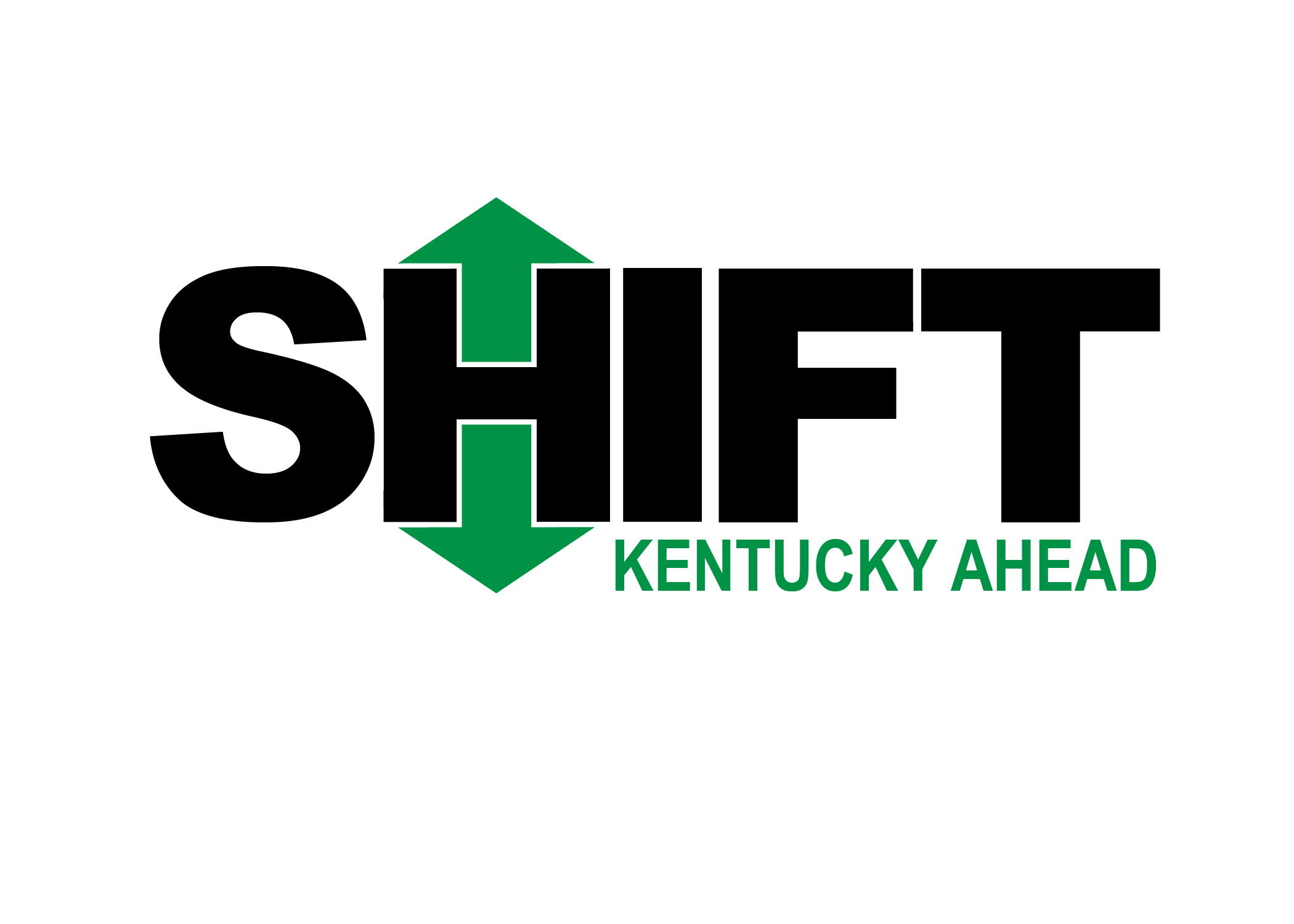 Strategic Highway Investment Formula for Tomorrow
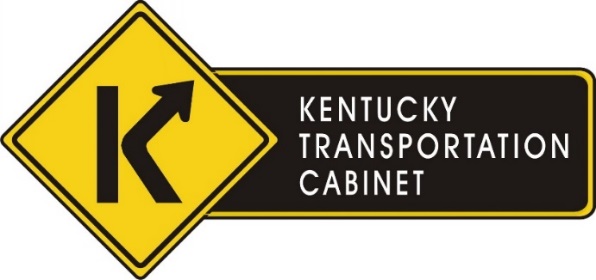 SHIFT 2020 Workgroup
[Speaker Notes: 16 members on the workgroup.


Mike Vaughn from HSIP, Nathan Ridgway may attend in his place sometimes. 

Lynn Soporowski is retiring the end of July and the new director will be taking her place

Larry Chaney Louisville MPO
Mike Skaggs Radcliff- Elizabethtown MPO
Stacey Cortney Purchase ADD
Jeff Thelen, Northern KY ADD

Alternate when any ADD / MPO can’t attend, Max Conyers Lexington MPO.   Assistant Director Kenzie]
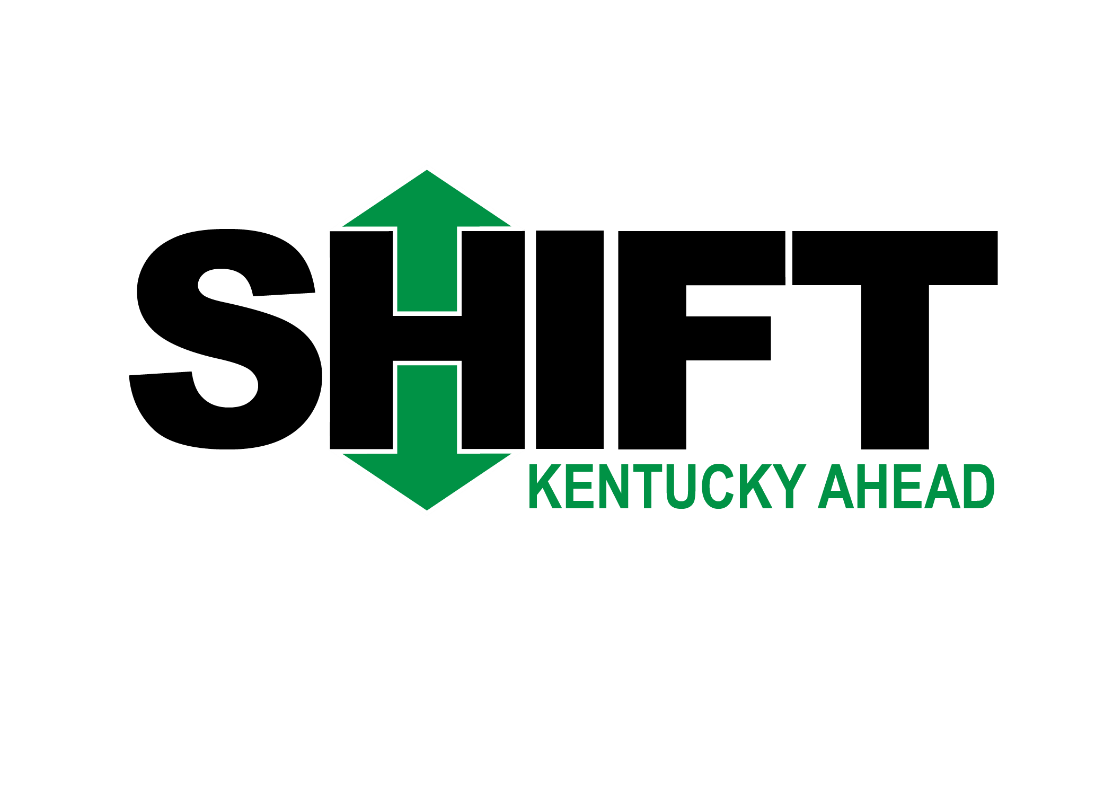 -ing Forward!
Workgroup Highlights:
Over 30 KYTC personnel researching criteria for the workgroup
Safety Study with KTC implementing Highway Safety Manual in SHIFT
Congestion study with KTC integrating speed data into congestion measures
[Speaker Notes: And now SHIFTing forward, our focus turns to ……
Preparing the Recommended Highway Plan

Improving evaluation of VSF for use in the Congestion Measure 
Incorporate PCR into the Safety Measure 
Further utilize available features in TREDIS to enhance the Economic Competitiveness component]
SHIFT Prioritization in 2019